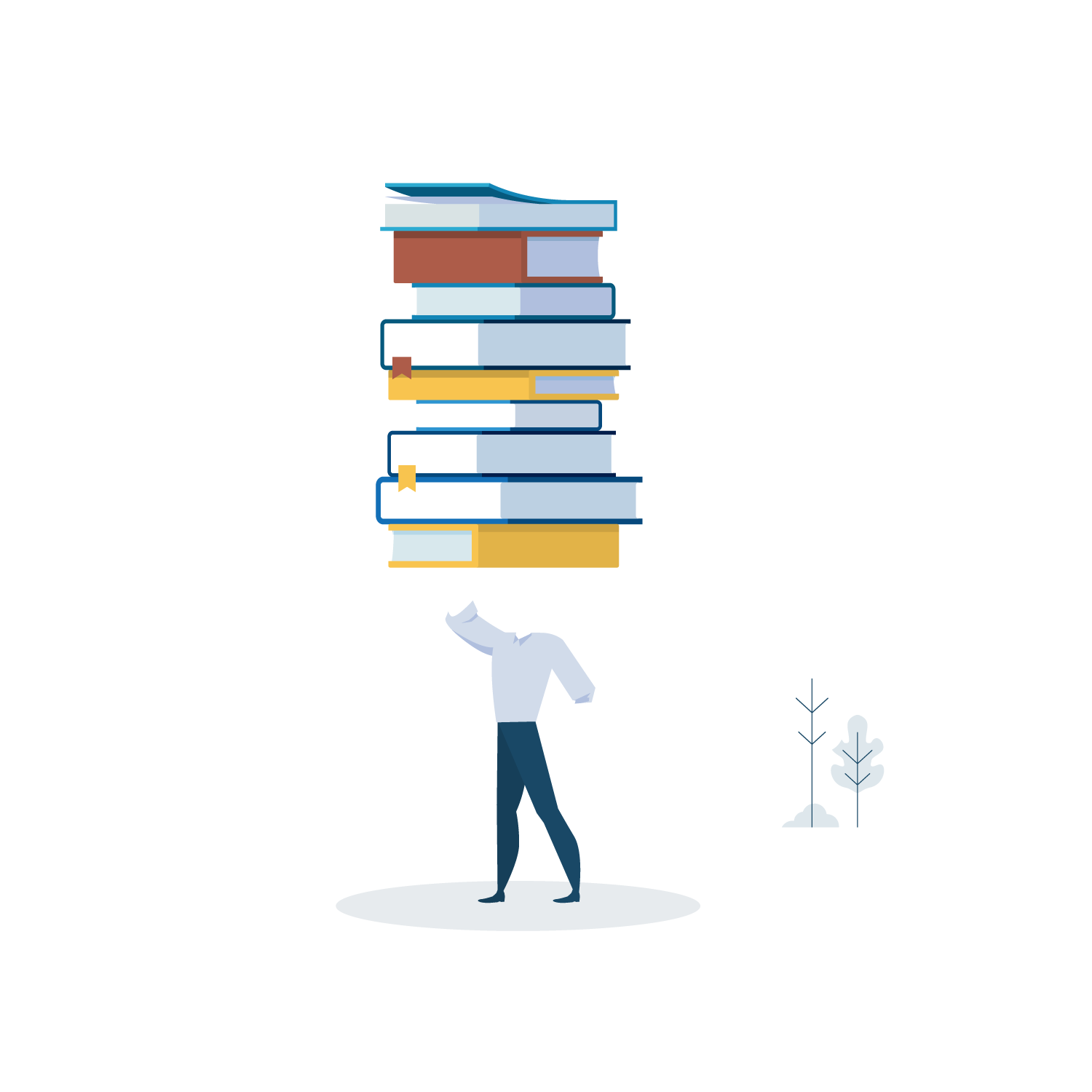 第六章   质量与密度
测量物质的密度
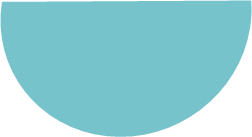 目
录
01
复习巩固
contents
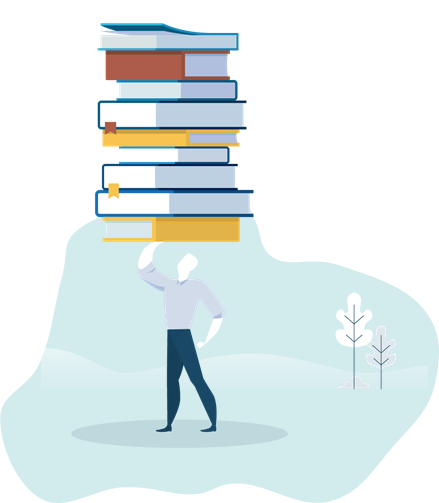 02
认识量筒
03
测量物质的密度
04
课堂总结
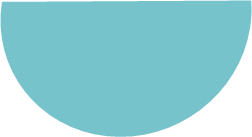 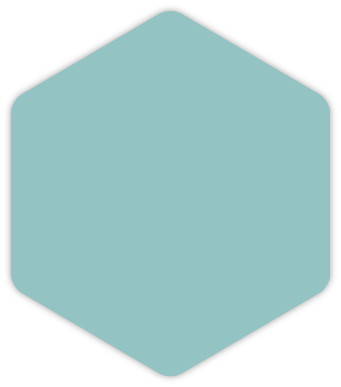 01
复习巩固
温故知新
认识量筒
使用方法
测量密度
例题分析
课堂小结
6.3  测量物质的密度
01
1、密度公式：
2、在实验室测量物体的质量的器材是什么？
托盘天平
3、 如何测量物质的质量？（步骤）
一放、二拨、三调、四测、五读、六整
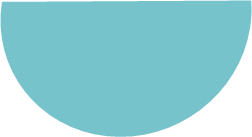 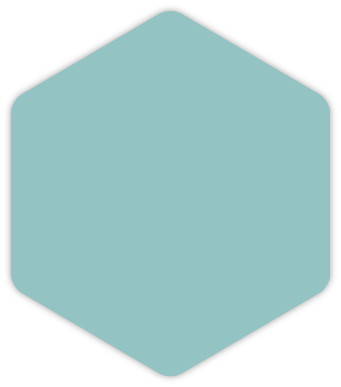 02
认识量筒
温故知新
认识量筒
使用方法
测量密度
例题分析
课堂小结
6.3  测量物质的密度
02
一、量筒
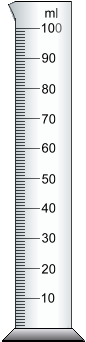 测量液体体积的仪器
二、量筒上的标度
毫升（mL）
1、该量筒是以                   为单位。
100
2、该量筒的量程是              mL
1
3、该量筒的分度值是              mL
三、常用体积单位及其换算
1m3＝ 103 dm3 ＝ 106 cm3 
1L ＝ 1 dm3         1 mL ＝ 1 cm3
温故知新
认识量筒
使用方法
测量密度
例题分析
课堂小结
6.3  测量物质的密度
02
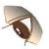 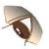 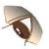 四、读数方法
首先将量筒放到水平桌面上，用量筒测液体的体积，量筒里的液面是凹形的,   读数时视线要跟凹液面最低处相平。 若量筒中的液面是凸形的（如水银）, 读数时视线要跟凸液面最高处相平。
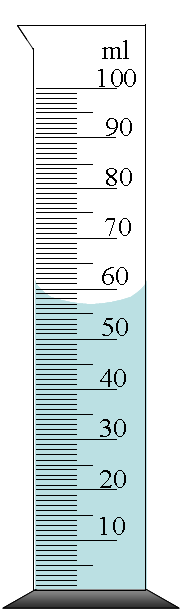 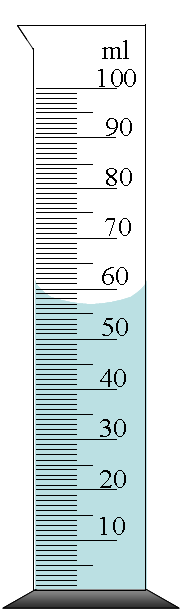 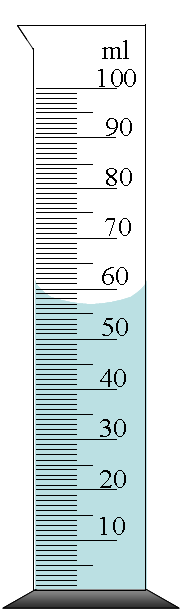 温故知新
认识量筒
使用方法
测量密度
例题分析
课堂小结
6.3  测量物质的密度
02
五、归纳总结
①标度（使用的单位）
②分度值
③量程
看
量筒的使用
①根据测量要求选
②根据被测物的大小选
选
①放置于水平桌面
②视线与量筒内凹液面
    最低处相平
读
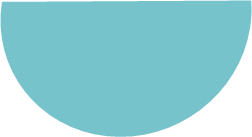 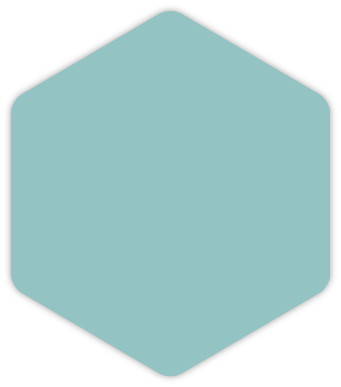 03
测量物质的密度
温故知新
认识量筒
使用方法
测量密度
例题分析
课堂小结
6.3  测量物质的密度
02
石块
盐水
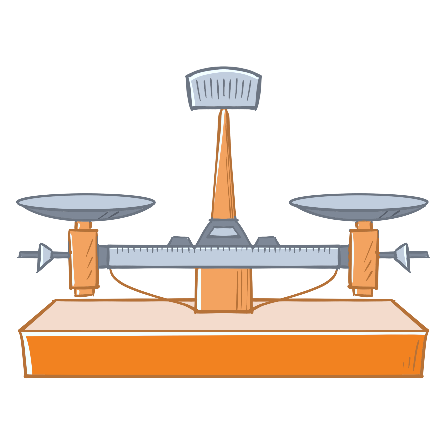 一、实验原理和实验器材
1、实验原理：
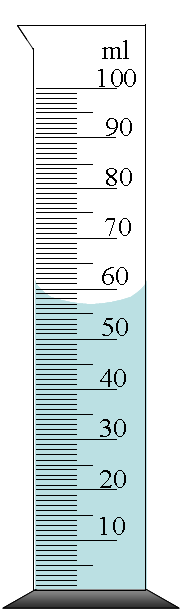 2、测量仪器：
天平、量筒
3、测量对象：
温故知新
认识量筒
使用方法
测量密度
例题分析
课堂小结
6.3  测量物质的密度
02
二、测量液体的密度
1、实验讨论：
如何测量测量液体的质量？
先用天平测出空烧杯的质量,然后在烧杯中装入一些盐水, 测出它们的总质量,再将盐水倒入量筒中测出盐水的体积.
先用天平测出烧杯和盐水的总质量,然后将盐水倒入量筒中一部分,测出盐水体积,再测出余下的盐水和烧杯的质量.
方案一
方案二
那一种方案更好？
温故知新
认识量筒
使用方法
测量密度
例题分析
课堂小结
6.3  测量物质的密度
02
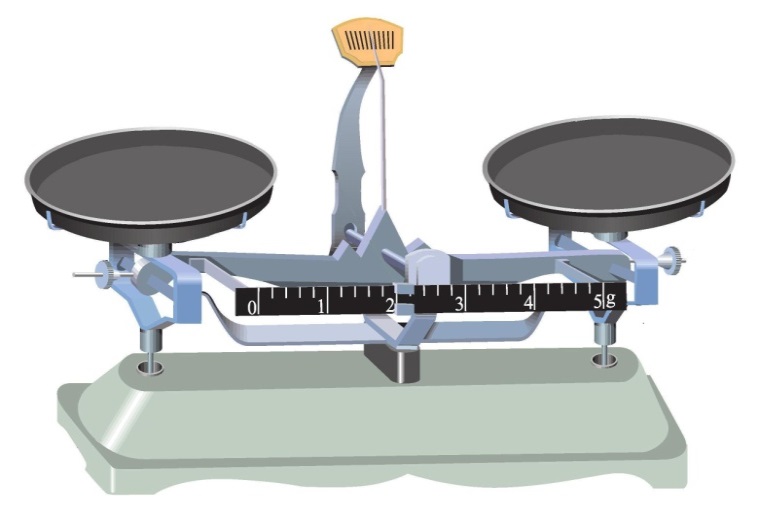 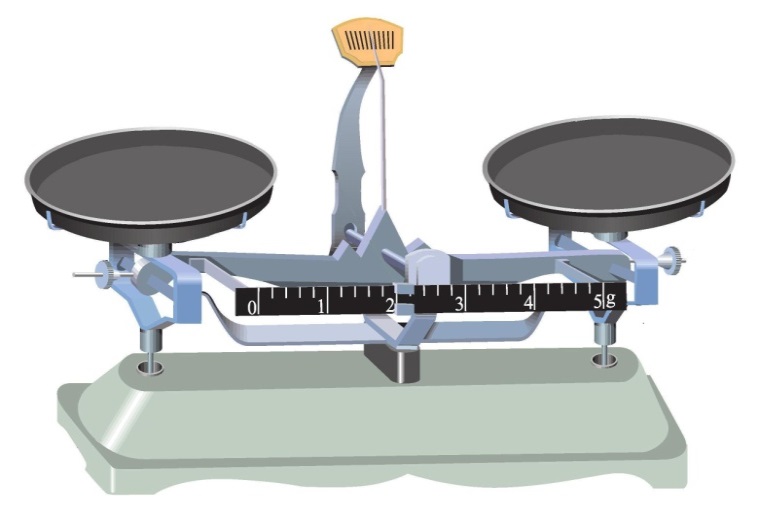 二、测量液体的密度
1、实验讨论：
方案二更好，因为方案一在操作时，将盐水全部倒入量筒中测体积时，烧杯中剩有少量盐水，会产生误差，方案二则可以避免这种误差。
温故知新
认识量筒
使用方法
测量密度
例题分析
课堂小结
6.3  测量物质的密度
02
二、测量液体的密度
2、实验步骤：
（1）调节天平；
（2）在烧杯中倒入适量的待测液体，用天平测量烧杯和液体的总质量m总；
（3）将烧杯中的液体倒入量筒中一部分，用天平测量烧杯和剩余液体的总质量m余 ； 
（4）记录倒入量筒中的一部分液体的体积V；
（5） 根据密度公式                计算盐水的密度。
演示实验
温故知新
认识量筒
使用方法
测量密度
例题分析
课堂小结
6.3  测量物质的密度
02
二、测量液体的密度
3、实验数据：
158.6
126.4
32.2
28
1.15×103
注意：
　　计算过程所用单位和测量结果所用的单位。
温故知新
认识量筒
使用方法
测量密度
例题分析
课堂小结
6.3  测量物质的密度
02
ml
ml
V2
V1
100
100
80
80
60
60
40
40
20
20
三、测量固体的密度
1、实验讨论：
如何测量形状不规则的石块体积？
利用量筒，使用排水法测量体积
温故知新
认识量筒
使用方法
测量密度
例题分析
课堂小结
6.3  测量物质的密度
02
三、测量固体的密度
2、实验步骤：
（1）用调节好的天平测量石块的质量m；
（2）在量筒中倒入适量的水，记录水的体积V0；
（3）用细线拴好石块，浸没在量筒的水中，记录水面到达的刻度V总；
（4）根据公式             计算石块的密度。
演示实验
温故知新
认识量筒
使用方法
测量密度
例题分析
课堂小结
6.3  测量物质的密度
02
三、测量固体的密度
3、实验数据：
61
11
50
2.75×103
30.2
注意：
　　计算过程所用单位和测量结果所用的单位。
温故知新
认识量筒
使用方法
测量密度
例题分析
课堂小结
6.3  测量物质的密度
02
1、下列是不同量筒的量程和分度值，小明想一次测量出密度是0.8g/cm3的酒精100g ,则应选择(         )
A、50mL，   5 mL           B、100 mL,      2 mL    
C、250 mL,   5 mL           D、400 mL,    10 mL
C
2、使用托盘天平的时候，下列做法错误的是(        )
A、加减砝码的时候，可以用手轻拿轻放；  
B、不允许把化学药品直接放在天平托盘里
C、被测物体不能超过天平的量程 
D、被测物体的质量等于右盘砝码的质量加上游码的读数。
A
温故知新
认识量筒
使用方法
测量密度
例题分析
课堂小结
6.3  测量物质的密度
02
3、在测定小石块密度的实验中，某同学的实验步骤如下：
a ．用天平称出石块的质量 m；
b ．在量筒内倒入一定量的水，记下此时水的体积V1；
c ．把石块全部浸入水中，记下水的体积V2；
d ．将天平放在水平桌面上，调节天平平衡；
（1）合理的实验步骤是                     ；（用字母表示）
（2）石块的密度的计算式为                          ；
dabc
温故知新
认识量筒
使用方法
测量密度
例题分析
课堂小结
6.3  测量物质的密度
02
4、用天平和量筒测某种矿石的密度。在调节天平时，发现指针如图甲所示偏向分度盘的右侧，此时应将平衡螺母向________调。用天平称矿石的质量。把矿石放在天平的左盘，天平平衡时，放在右盘中的砝码和游码在标尺上的位置如图乙所示。用量筒量出矿石的体积如图丙所示，由此可知，矿石的密度
 =__________g/cm3。
右
3.67
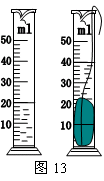 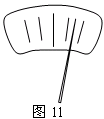 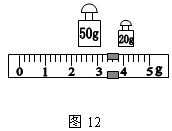 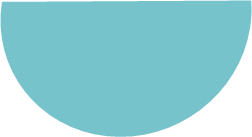 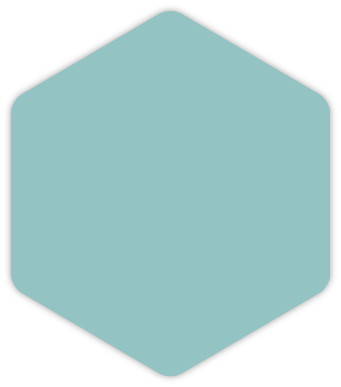 04
课堂小结
温故知新
认识量筒
使用方法
测量密度
例题分析
课堂小结
6.3  测量物质的密度
02
1、实验原理
2、实验器材及其使用方法
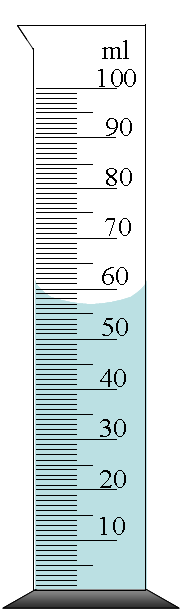 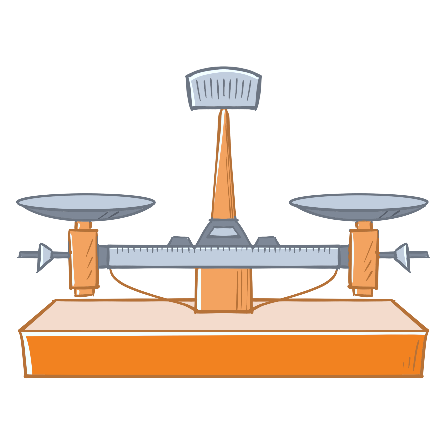 温故知新
认识量筒
使用方法
测量密度
例题分析
课堂小结
6.3  测量物质的密度
02
课后作业
1.  给你一架天平、一只小烧杯、适量的水、如何测出牛奶的密度？
要求：（1）简要写出实验步骤；
            （2）根据你测量的物理量，写出计算牛奶密度的公式。
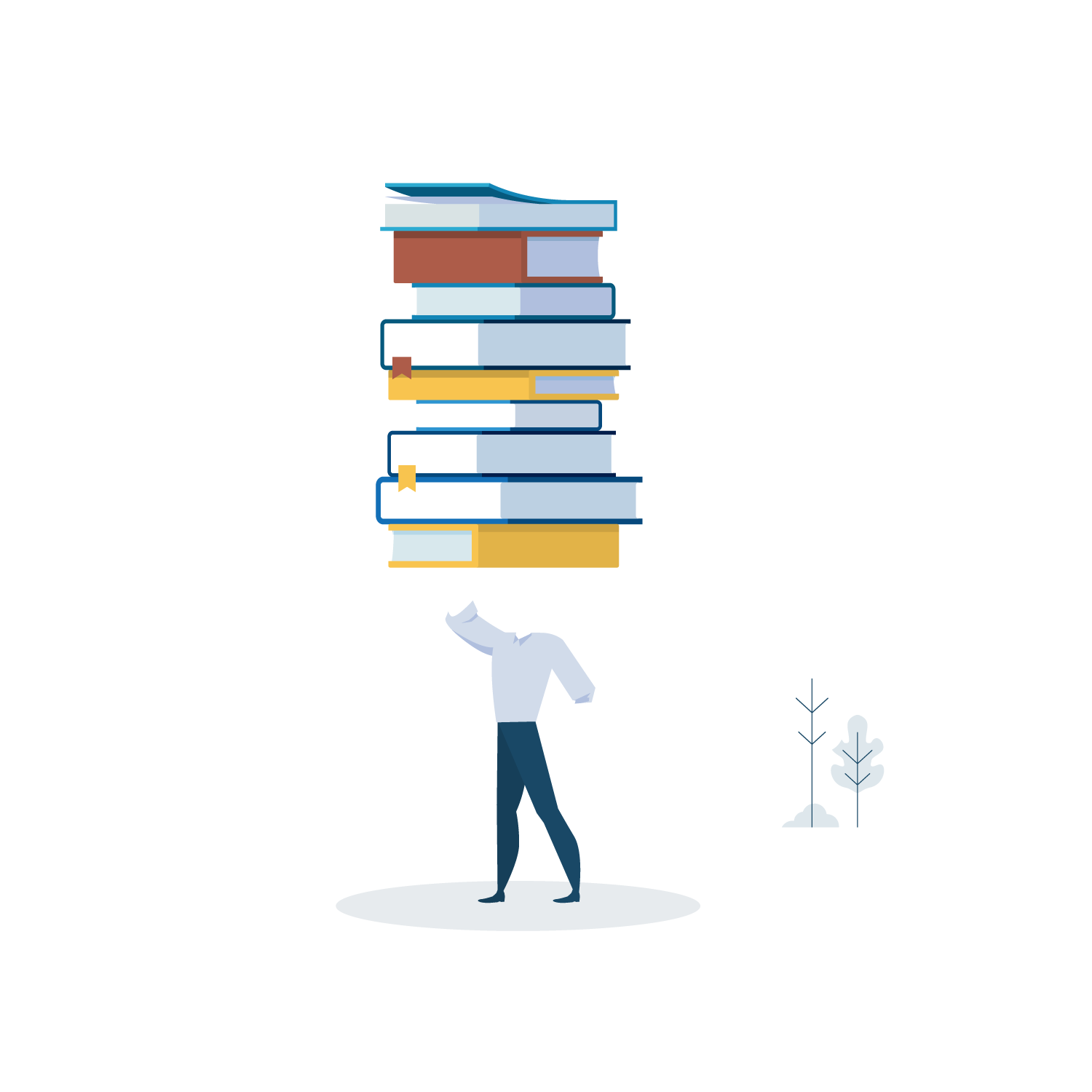 谢谢观看
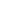